МДОБУ ДС №З г. Тында
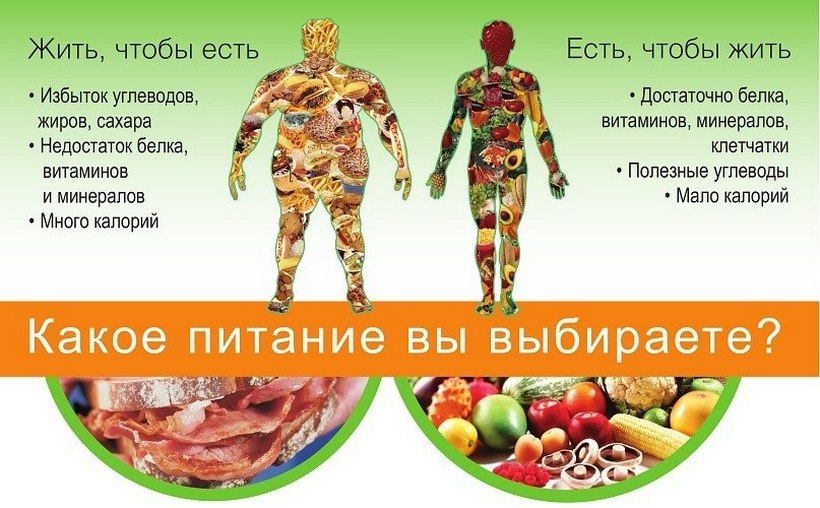 ""Я советую своим друзьям"
МЫ ЗА ПРАВИЛЬНОЕ ПИТАНИЕ!
Выбор за тобой!
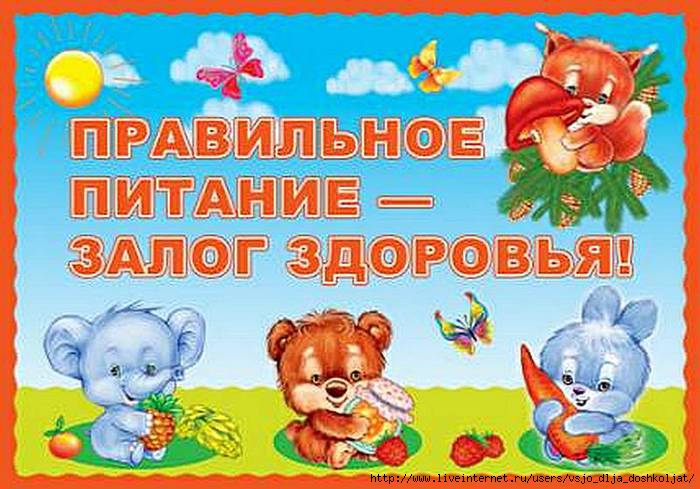 Питание человека - основа его здоровья
Автор: Малинина Маша
подготовительная группа "Сказка"
Руководитель: Истомина Дарья Алексеевна
МДОБУ ДС №3 г. Тынды
Красная Пресня, 5
[Speaker Notes: Чтобы изменить этот буклет, замените образец содержимого своим собственным. Или, если вы хотите начать с чистого листа, нажмите кнопку «Создать слайд» на вкладке «Главная», чтобы вставить новую страницу. Теперь введите текст и вставьте изображения в пустые заполнители. Если вам нужно больше заполнителей для заголовков, подзаголовков или основного текста, скопируйте любой из существующих заполнителей, а затем перетащите его на место.

А вы заметили, что мы сделали для вас метки сгиба? Они совсем незаметны, но если вам не нравится, как они отображаются в буклете, выделите их и удалите перед печатью.]
Золотое правило: "Не всегда вкусная еда - полезна!"
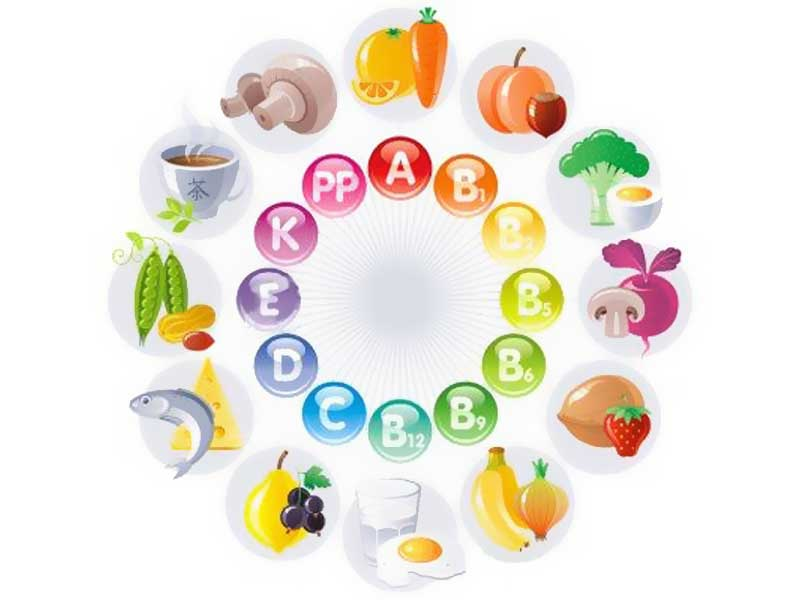 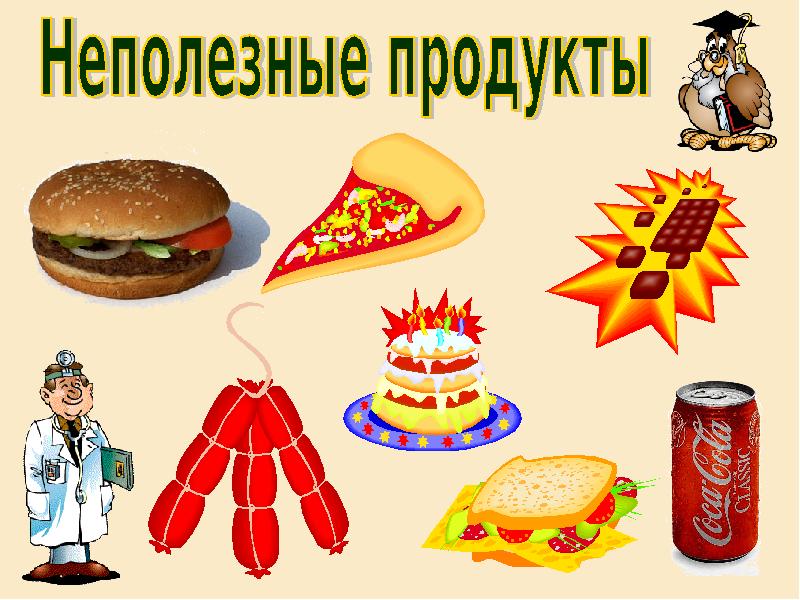 Правильное питание - питание, обеспечивающее рост, нормальное развитие организма человека, способствующее укреплению здоровья.
"Помни всюду и всегда: для твоего здоровья полноценная еда - главное условие!"
Полезное питание
Разнообразное
Богатое овощами и фруктами
Регулярное
Без спешки
Правильный режим питания
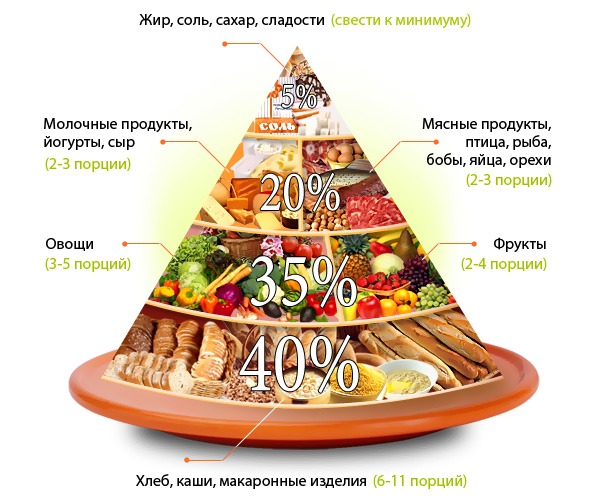 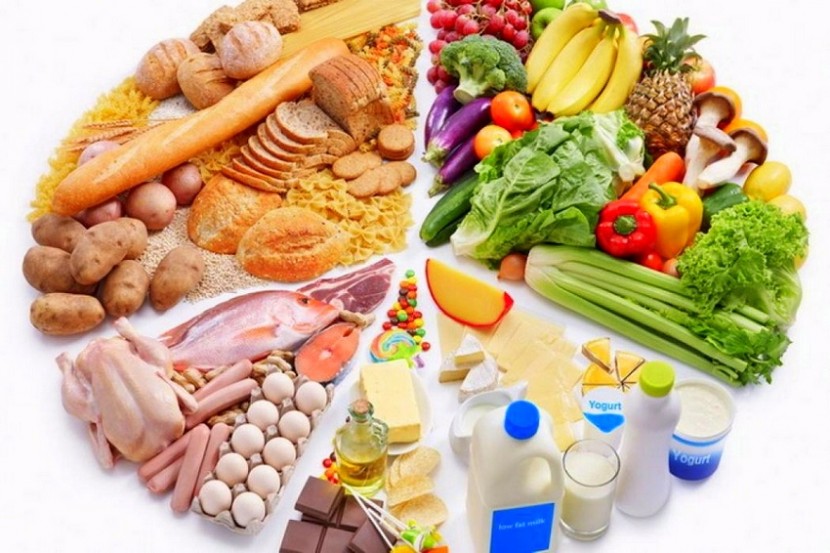 [Speaker Notes: Чтобы изменить этот буклет, замените образец содержимого своим собственным. Или, если вы хотите начать с чистого листа, нажмите кнопку «Создать слайд» на вкладке «Главная», чтобы вставить новую страницу. Теперь введите текст и вставьте изображения в пустые заполнители. Если вам нужно больше заполнителей для заголовков, подзаголовков или основного текста, скопируйте любой из существующих заполнителей, а затем перетащите его на место.

А вы заметили, что мы сделали для вас метки сгиба? Они совсем незаметны, но если вам не нравится, как они отображаются в буклете, выделите их и удалите перед печатью.]